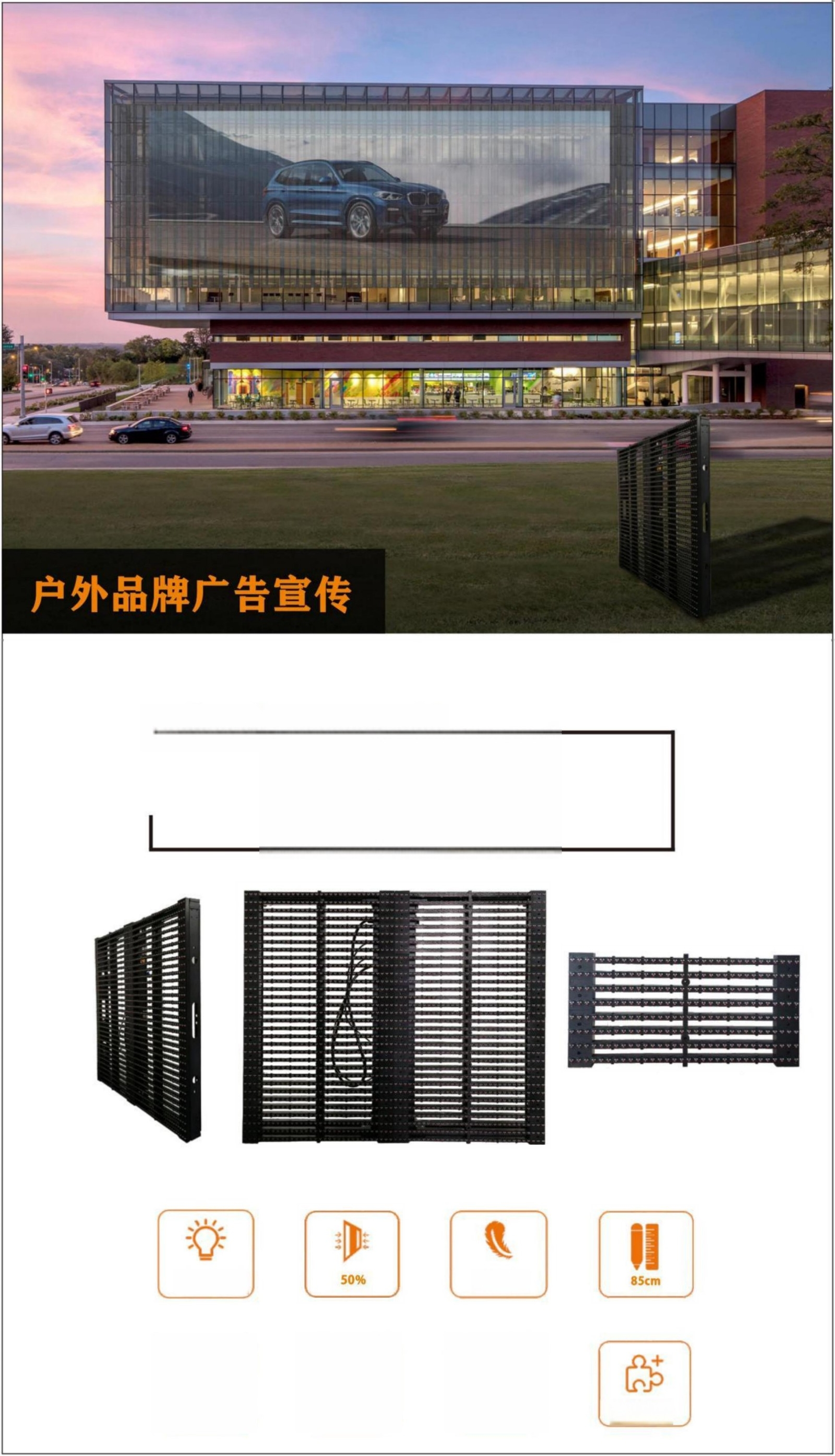 户外固装LED 显示屏
格栅屏
8000nits/m'
20KG/m
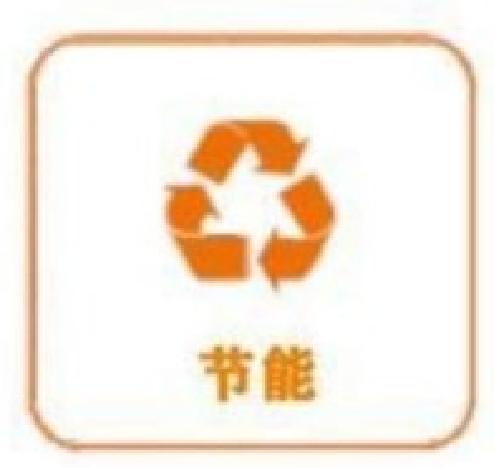 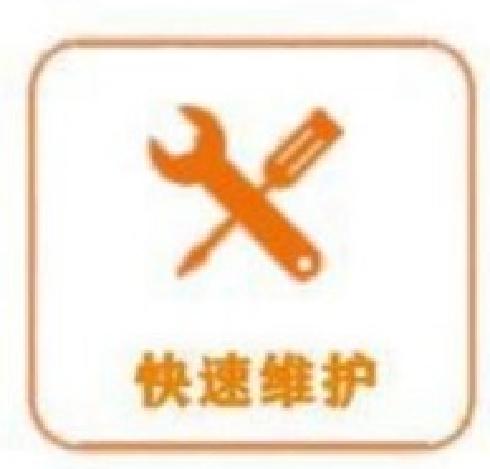 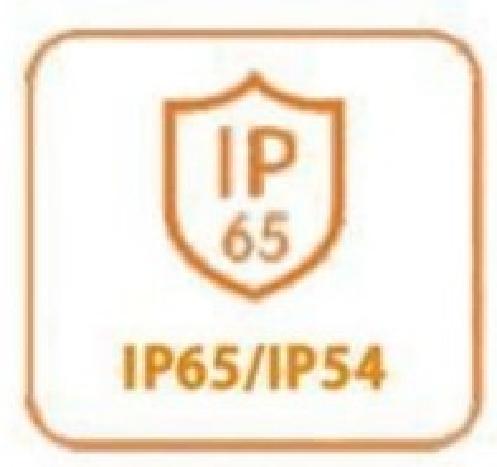 快速安装
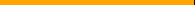 01¹  高亮度：8000 nits/ 平方米
亮度高达8000nits/  平方米，C  系列在户外有更好的表现
即使在太阳直射下，画面依旧清晰艳丽
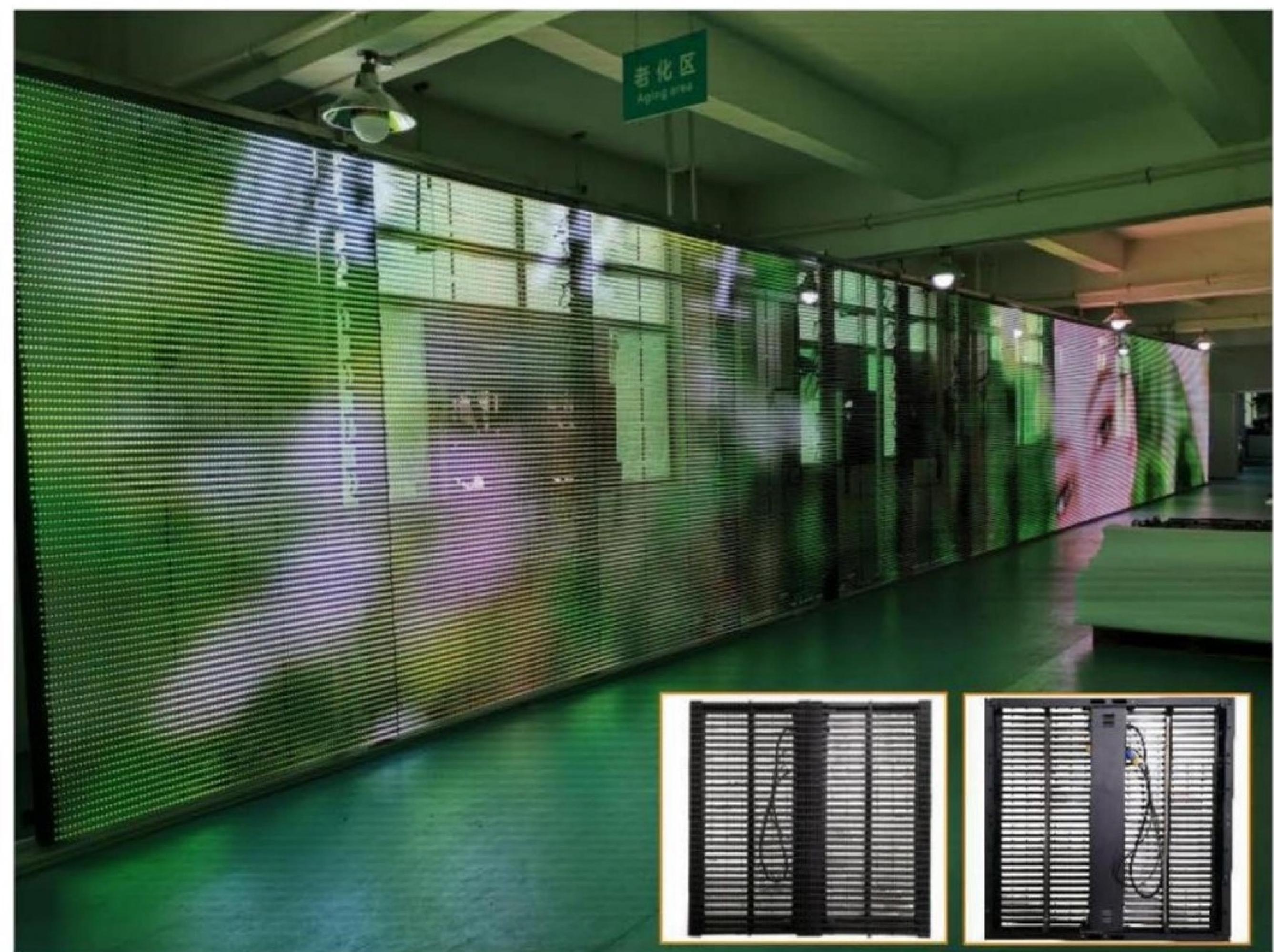 02  高通透率：50%-70%	









● 格栅屏后的建筑物室内采光效果更好




● 箱体更加轻薄
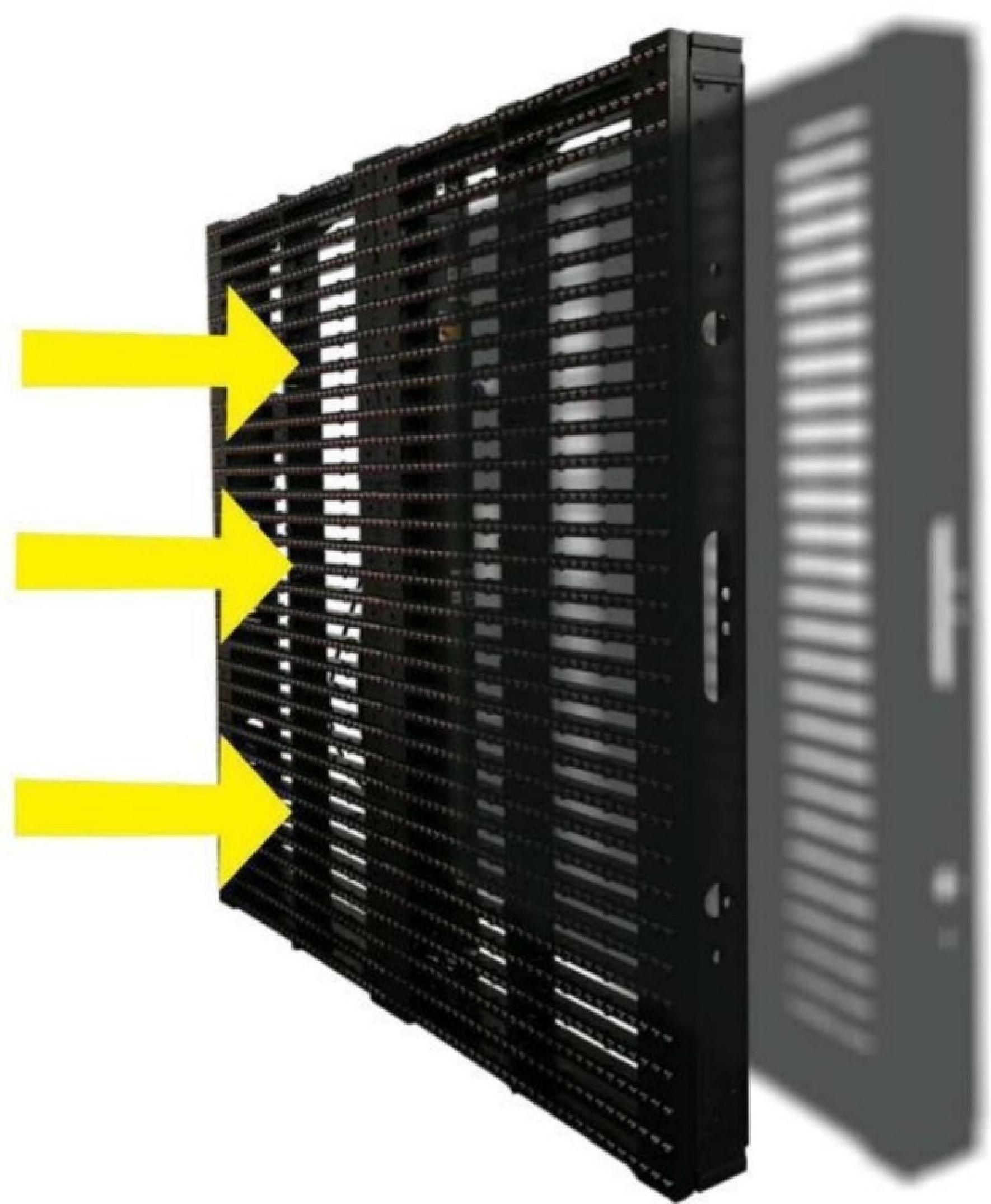 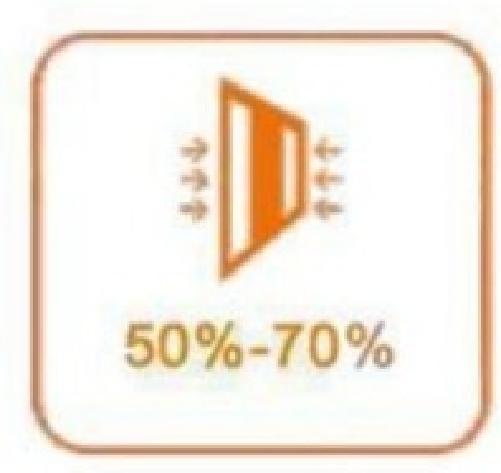 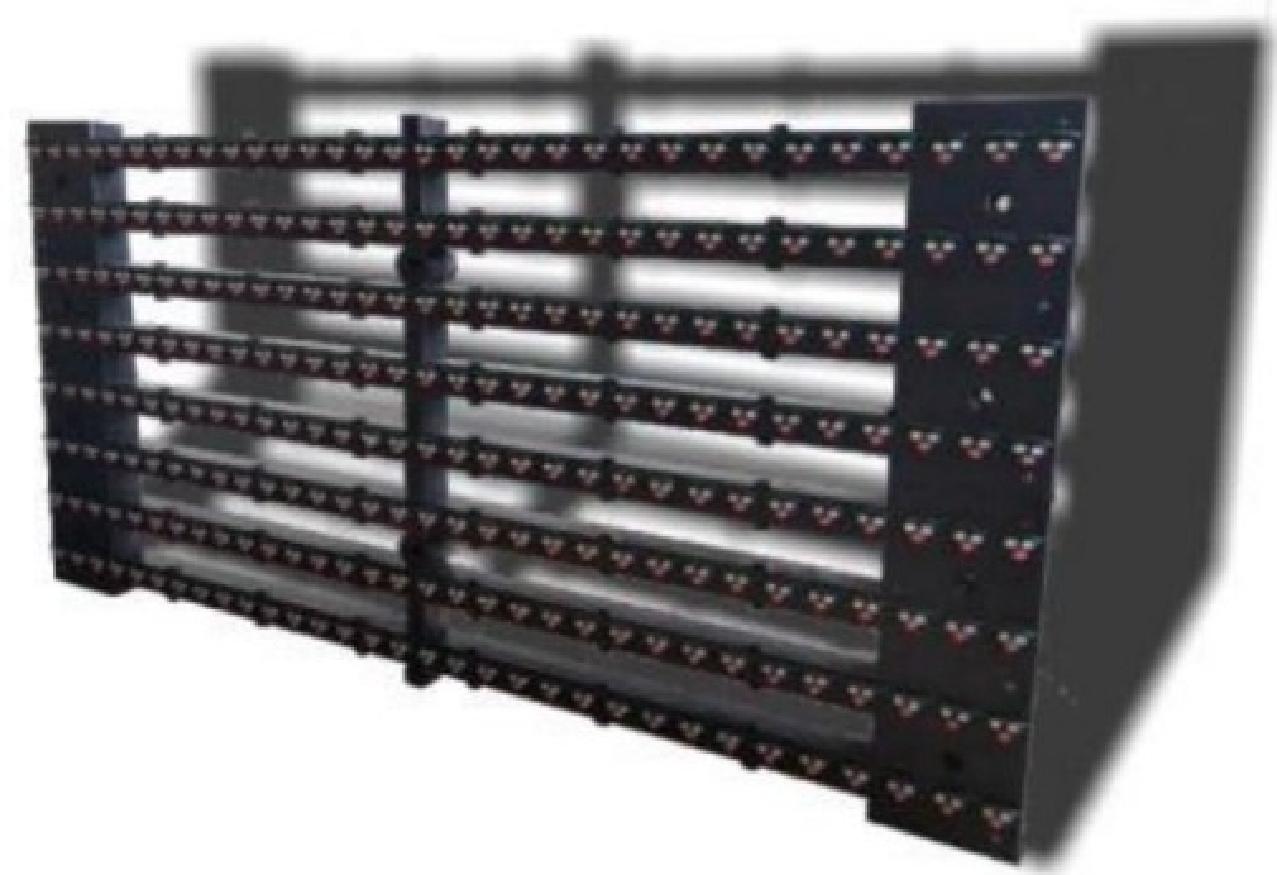 03  ′高| 防水等级：IP65/IP54 (前&后)
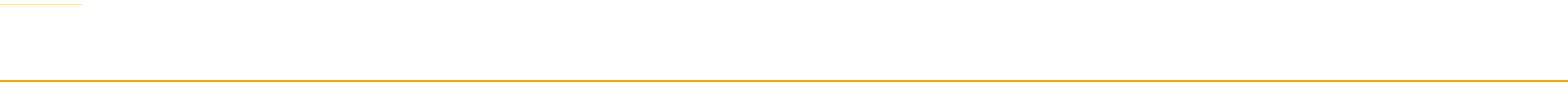 具有前后IP65/IP54  高防水等级， C  系列能从容应对户外各种应用
场景的使用需求，解决客户的后顾之忧.
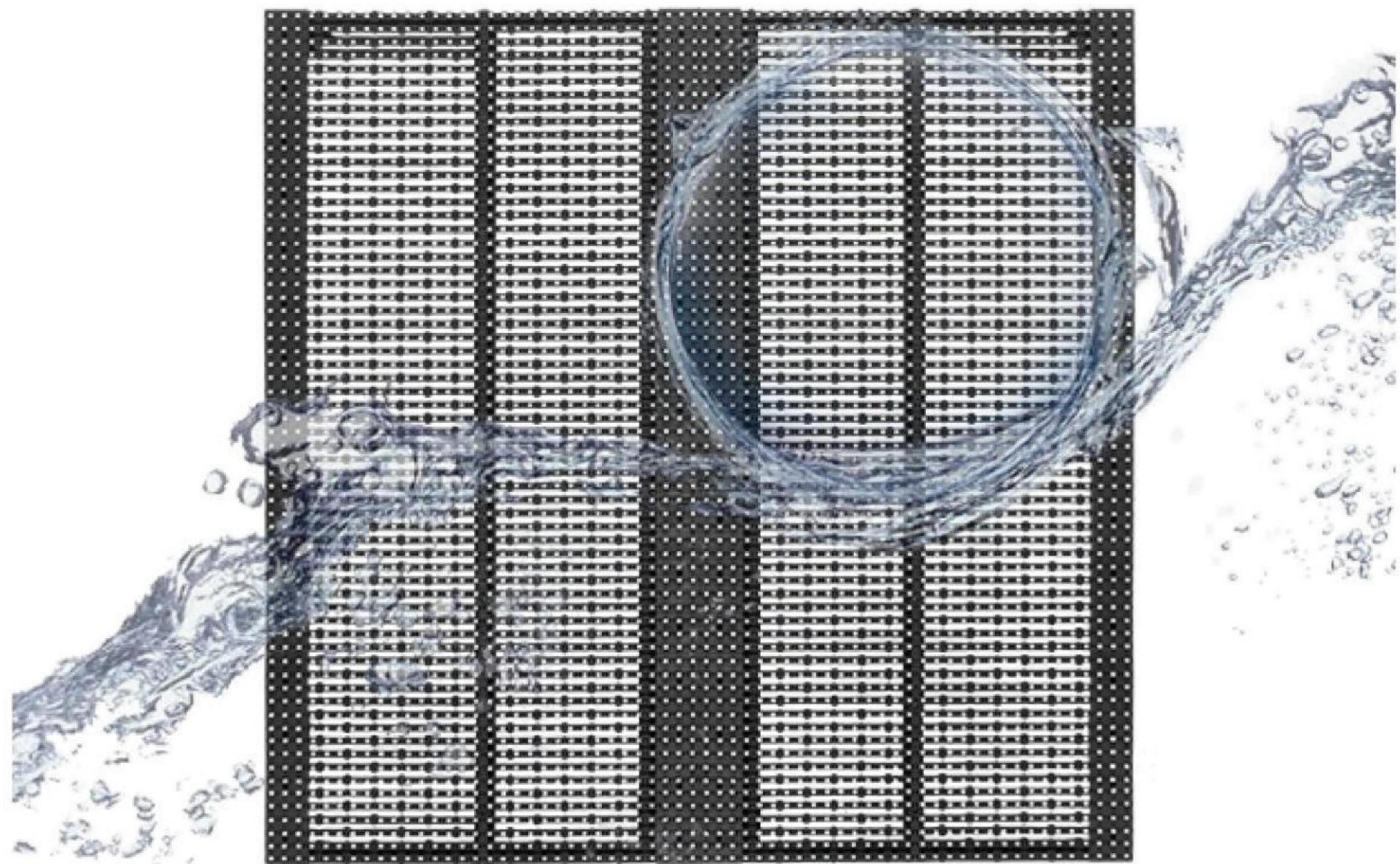 》




04  极轻、极窄
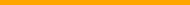 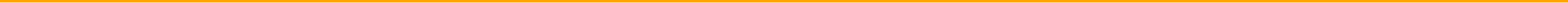 箱体尺寸：1000mm*1000mm*85mm(C0612、0715、1212、1515、1531    系列)

500mm*1500mm*85mm(c2550                 系列)


箱体重量：12~22kg/m²
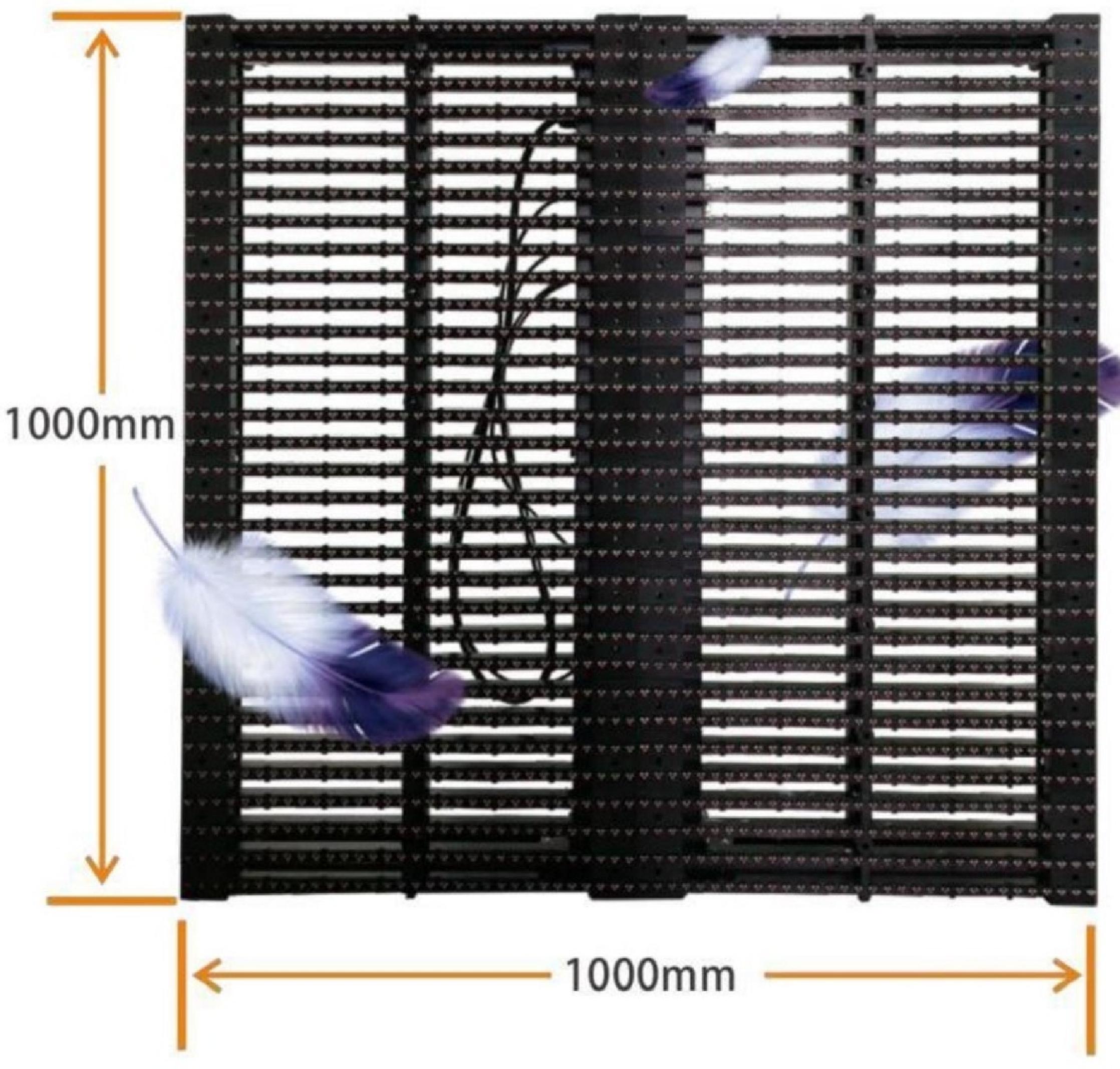 ·厚度仅为85毫米，极大地节省了安装空间


·重量最轻仅为12千克/m²,  节省运输和安装成本
快 速 安 装 和 维 护
● 贴墙安装


● 前、后安装和维护，方便快捷




● 不需要安装支架，可以直接裸装
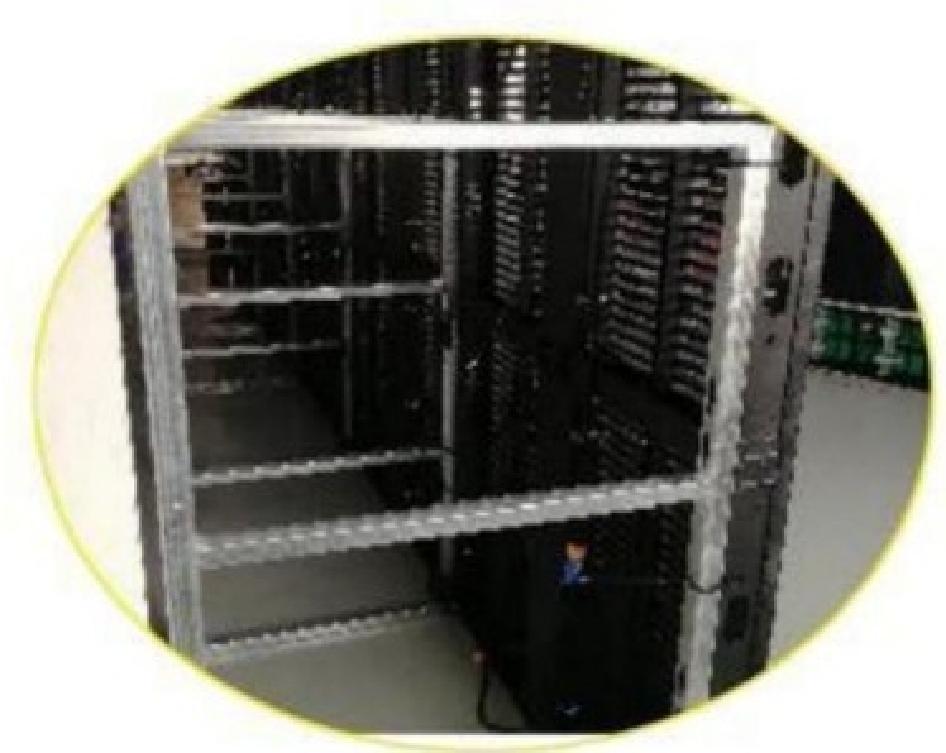 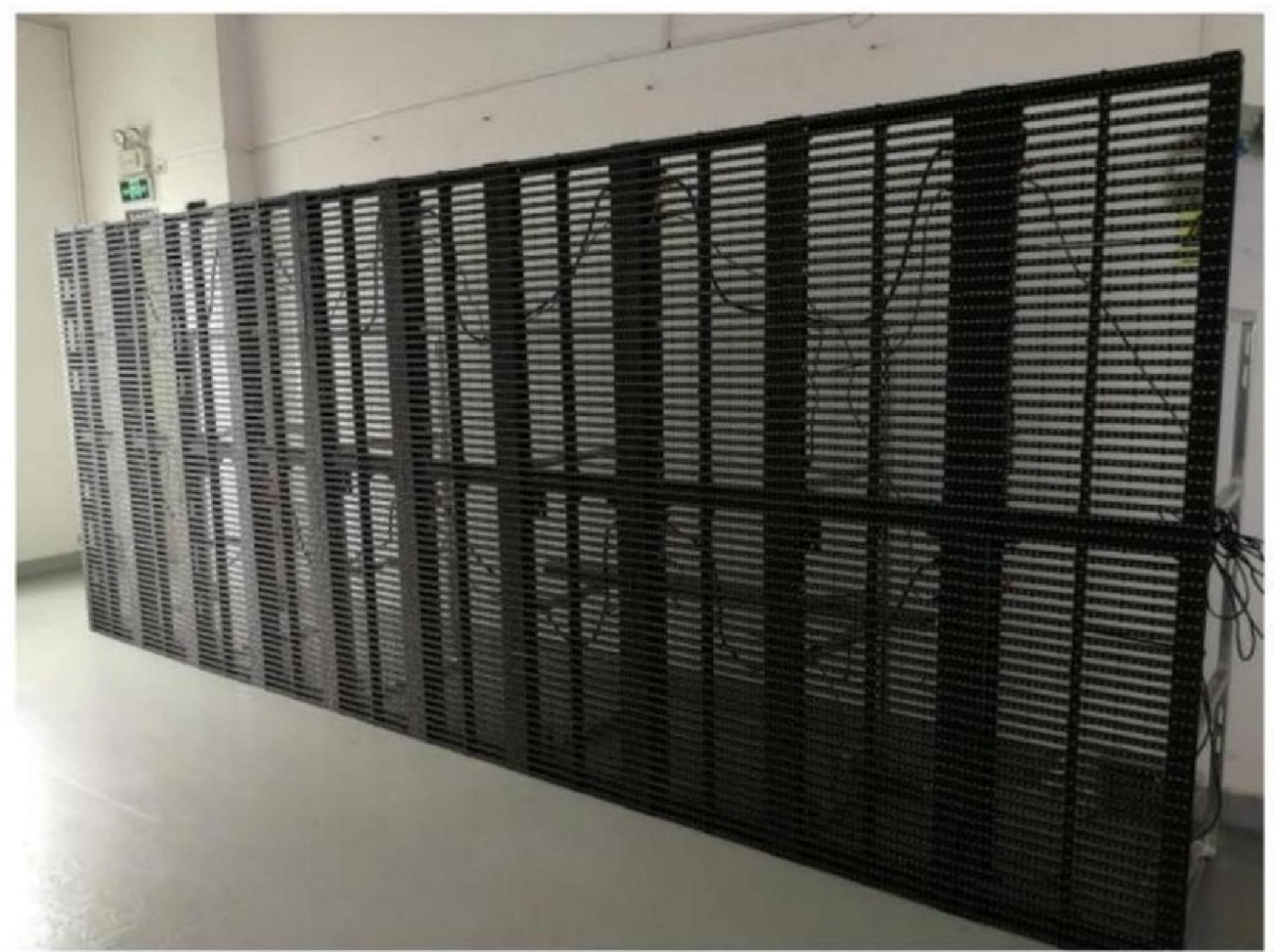 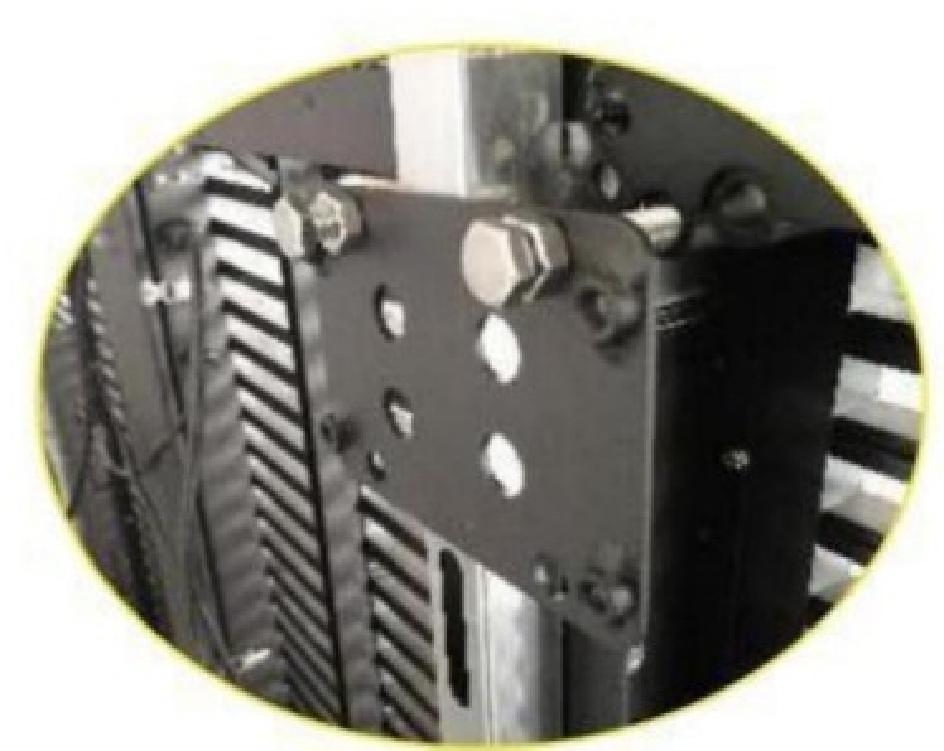 06    节约能耗	






● 最大功耗：360W/m²
。平均功耗：120W/m²



。更加节能，降低使用成本
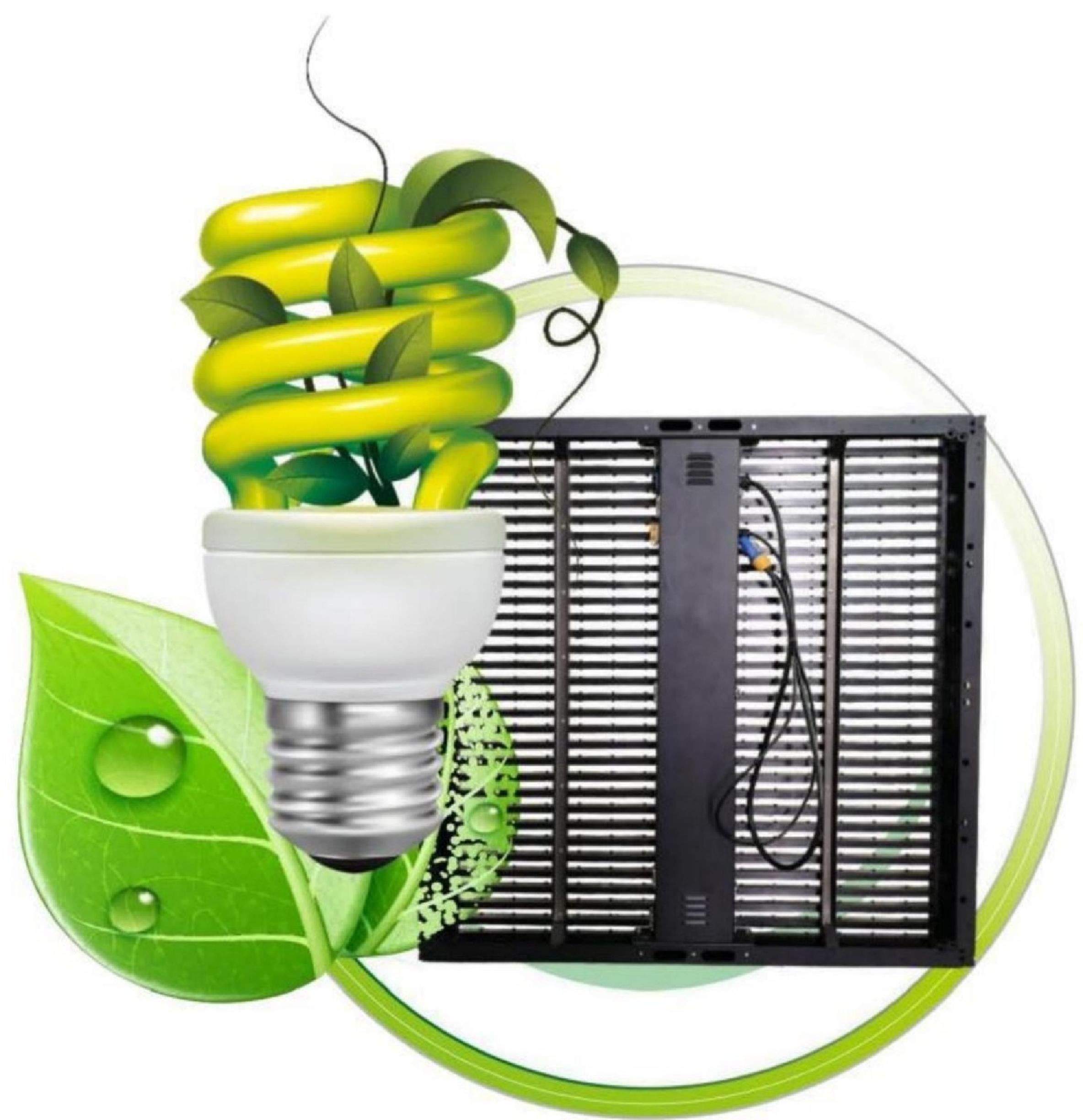 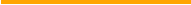 07   多种点间距可供选择
C系列目前共有6种点间距，可以满足客户多样化的需求
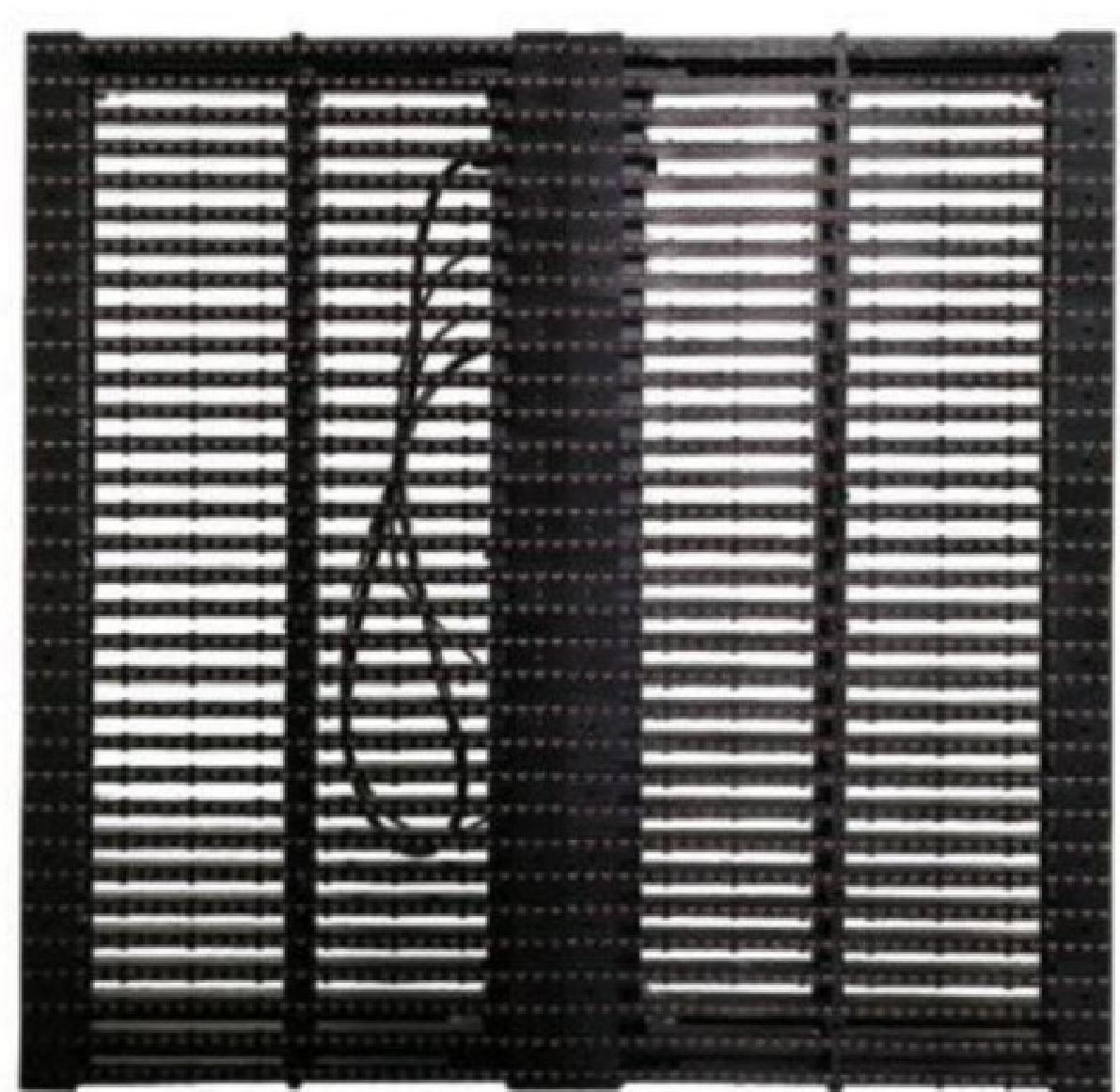 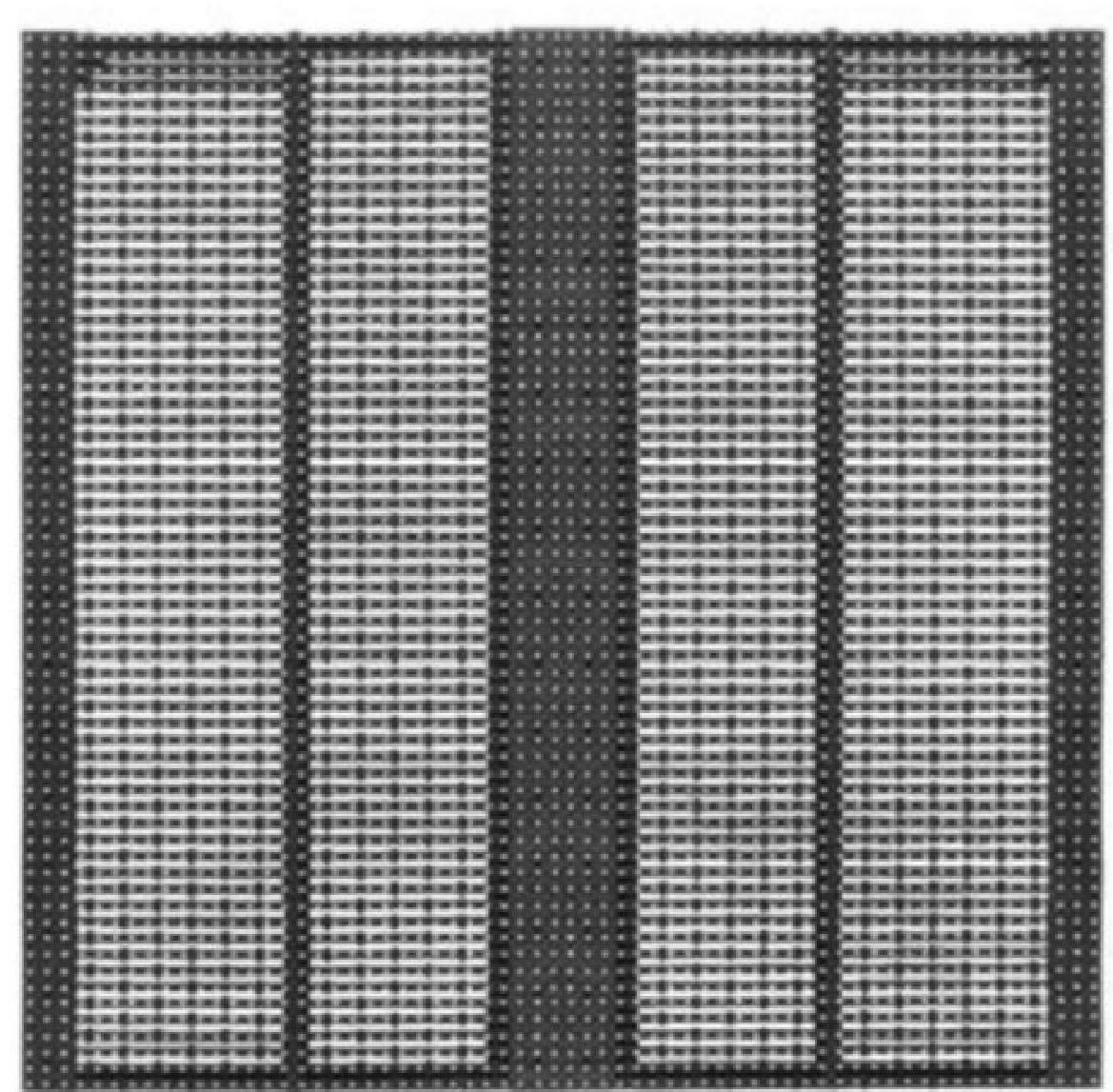 C1531
C1515
点间距(mm):     6mm*12mm                   12mm*12mm             15mm*31mm
25mm*50mm
7mm*15mm
15mm*15mm
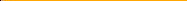 08  高可靠性
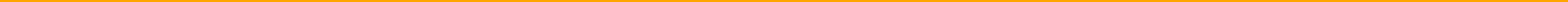 模块化设计、批量化生产
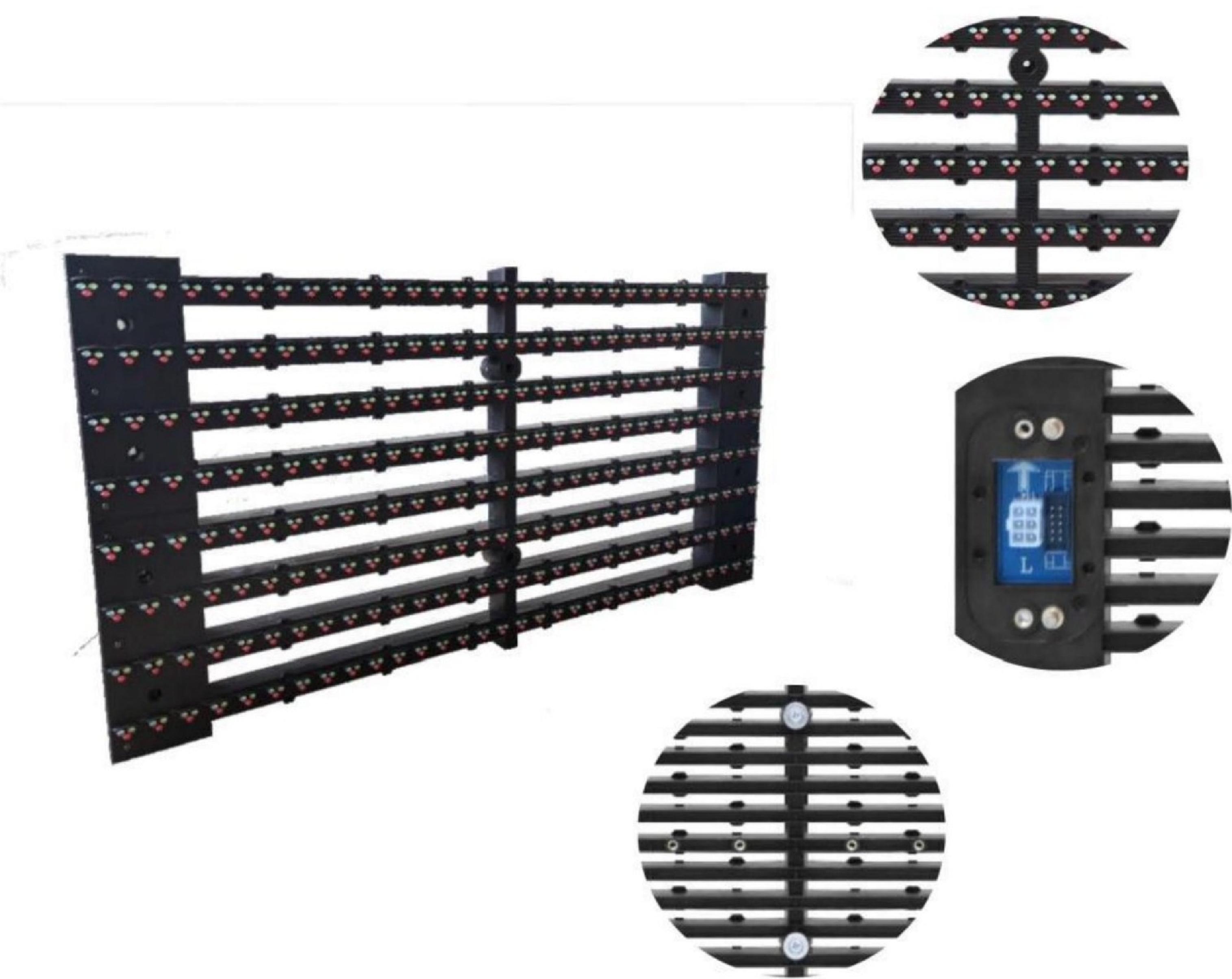 ·模块化设计， C系列更加简单可靠，稳定性更佳
·产品防水和散热性更好
案例&应用场景
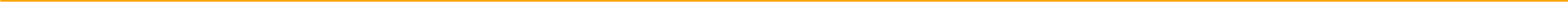 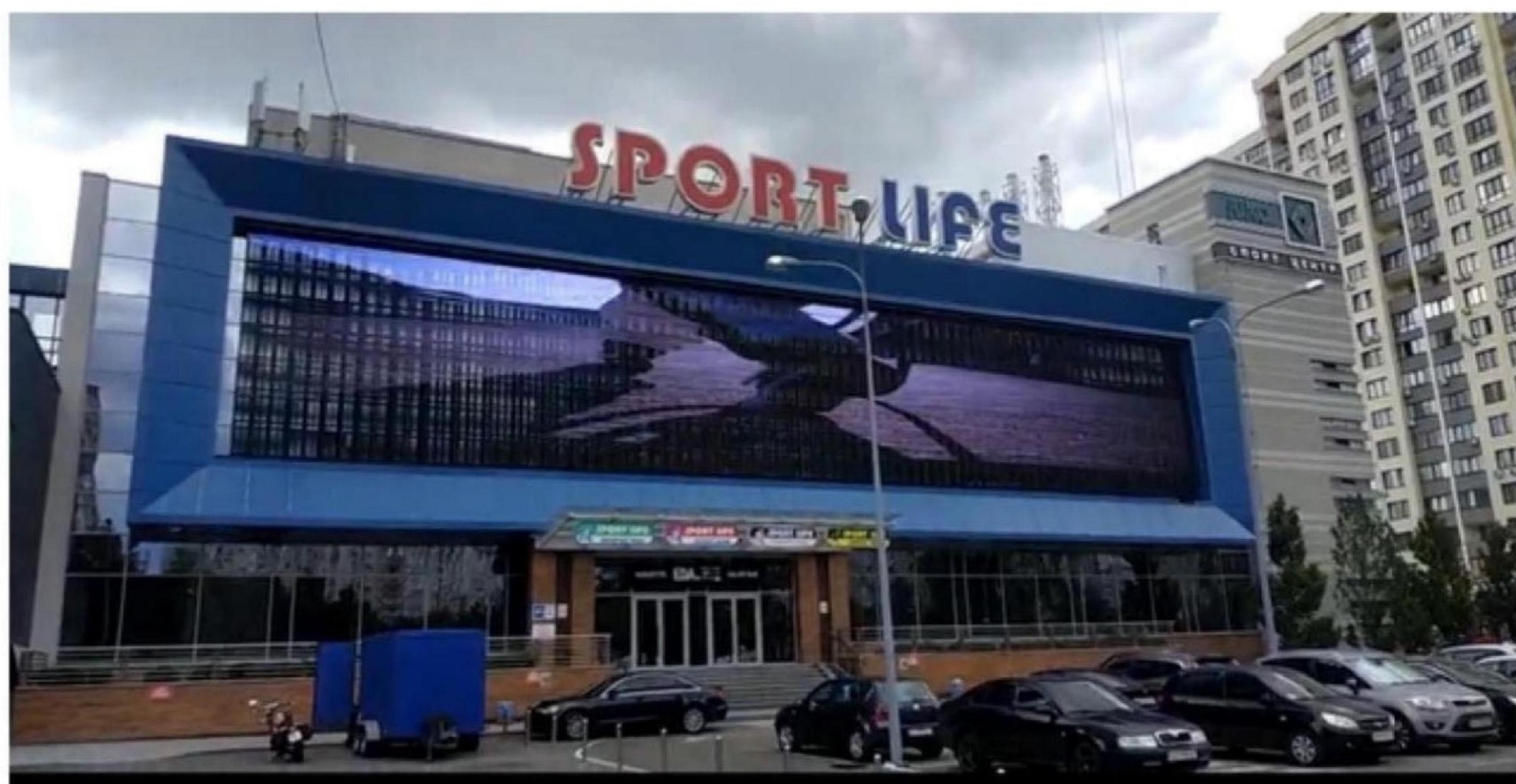 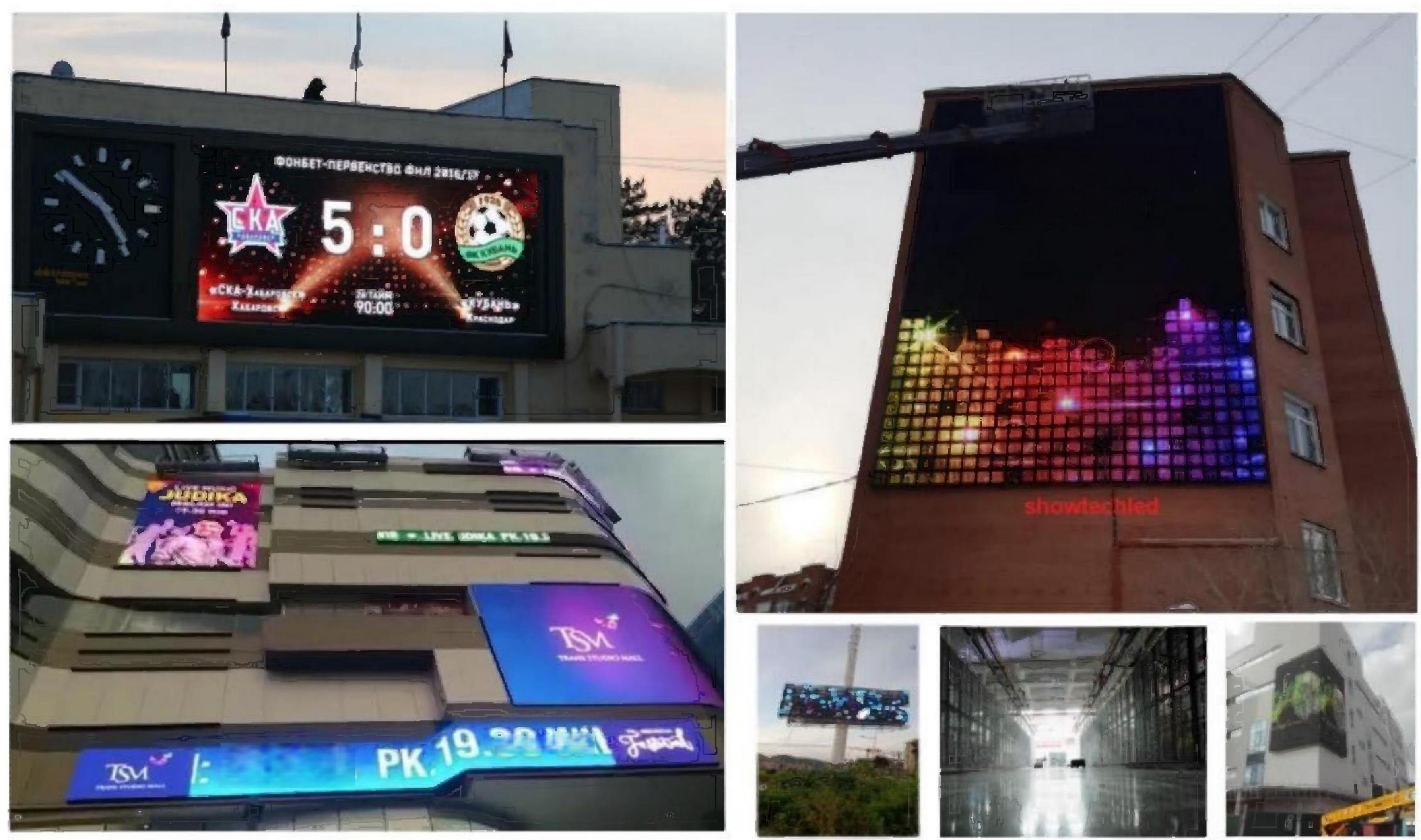 Meqmabacap


9x13    M
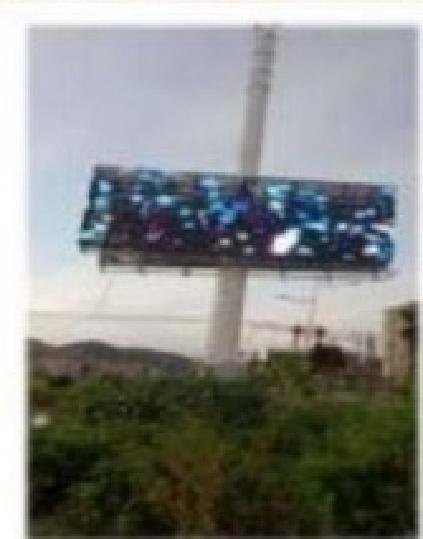 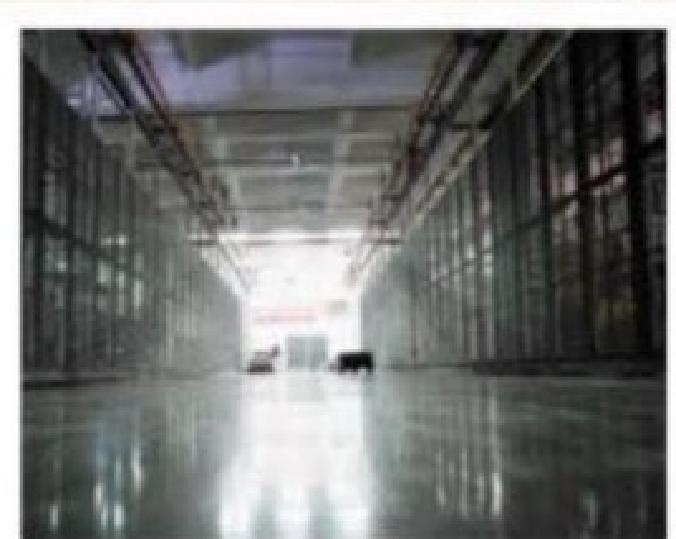 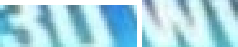 JUDIKA
产品参数